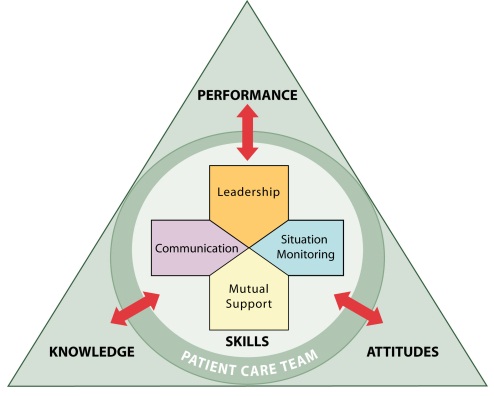 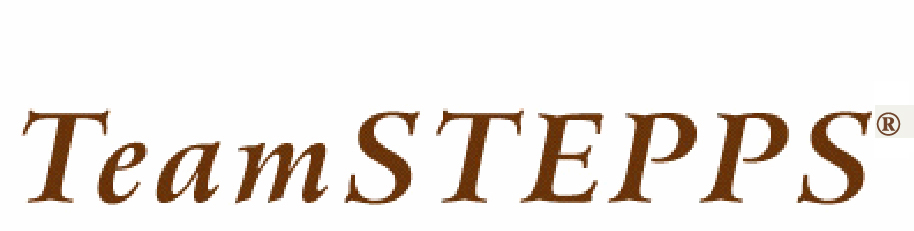 Strategies and Tools to Enhance Performance and Patient Safety
Identifying TeamSTEPPS SkillsSupplement
2
Nutrition Report Video
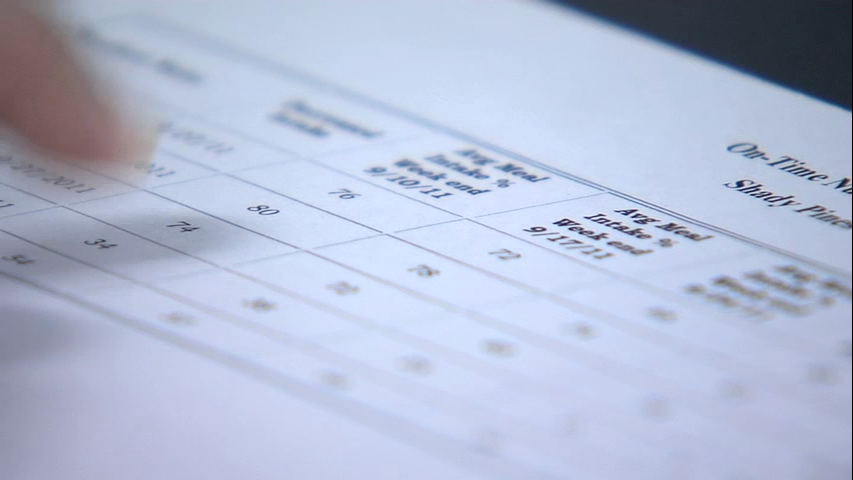 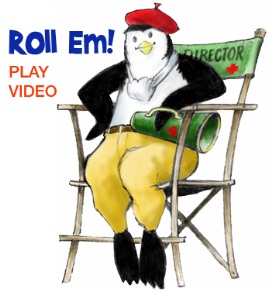 3
Trigger Report Video
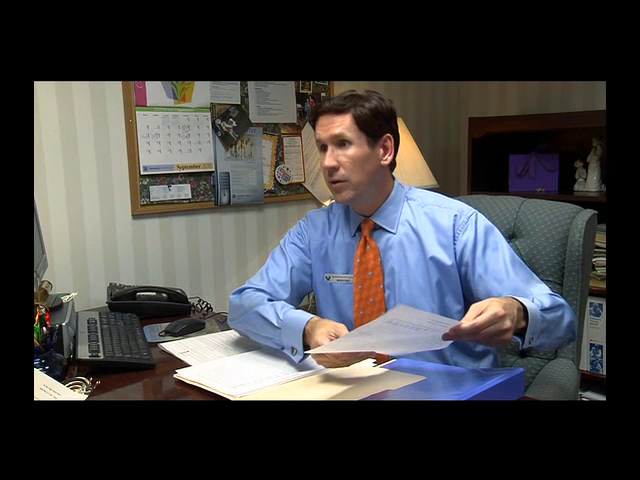 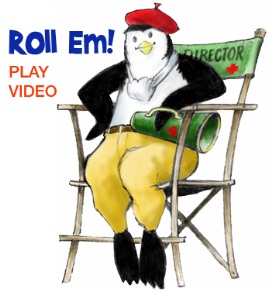 4